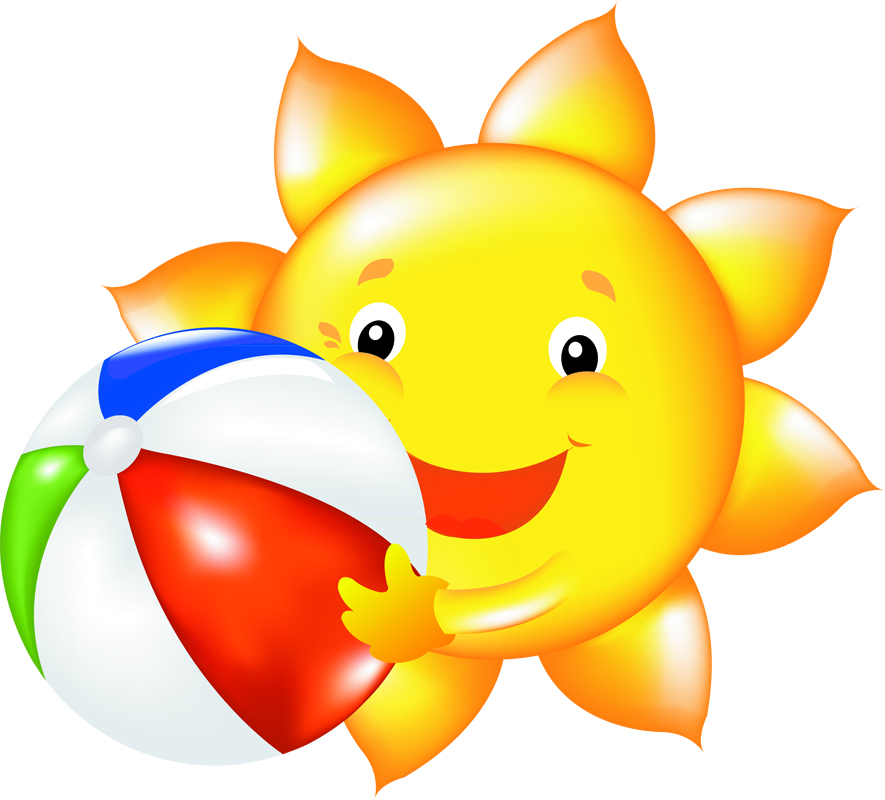 Воспитание позитивного отношения к труду в процессе игровой деятельности у детей младшего дошкольного возраста                                 Воспитатель структурного подразделения,                                       реализующего общеобразовательные                  программы дошкольного                                  образования – «Детский сад №31»     ГБОУ СОШ №14                              «Центр образования»г. СызраниДулина И.И.
«Дайте детям радость труда.                                                Эту радость ему несут успех,   осознание своей умелости                                                   и значимости выполняемой работы, возможность доставлять радость другим.»                                                                                 В. А. Сухомлинский
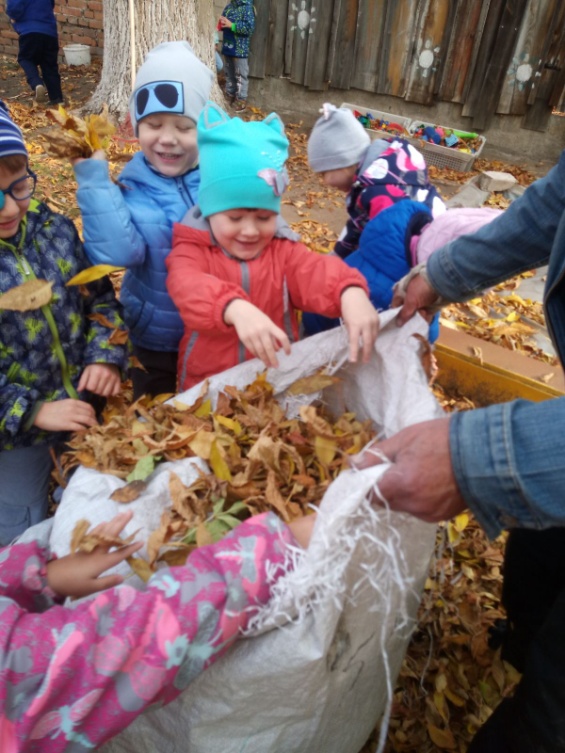 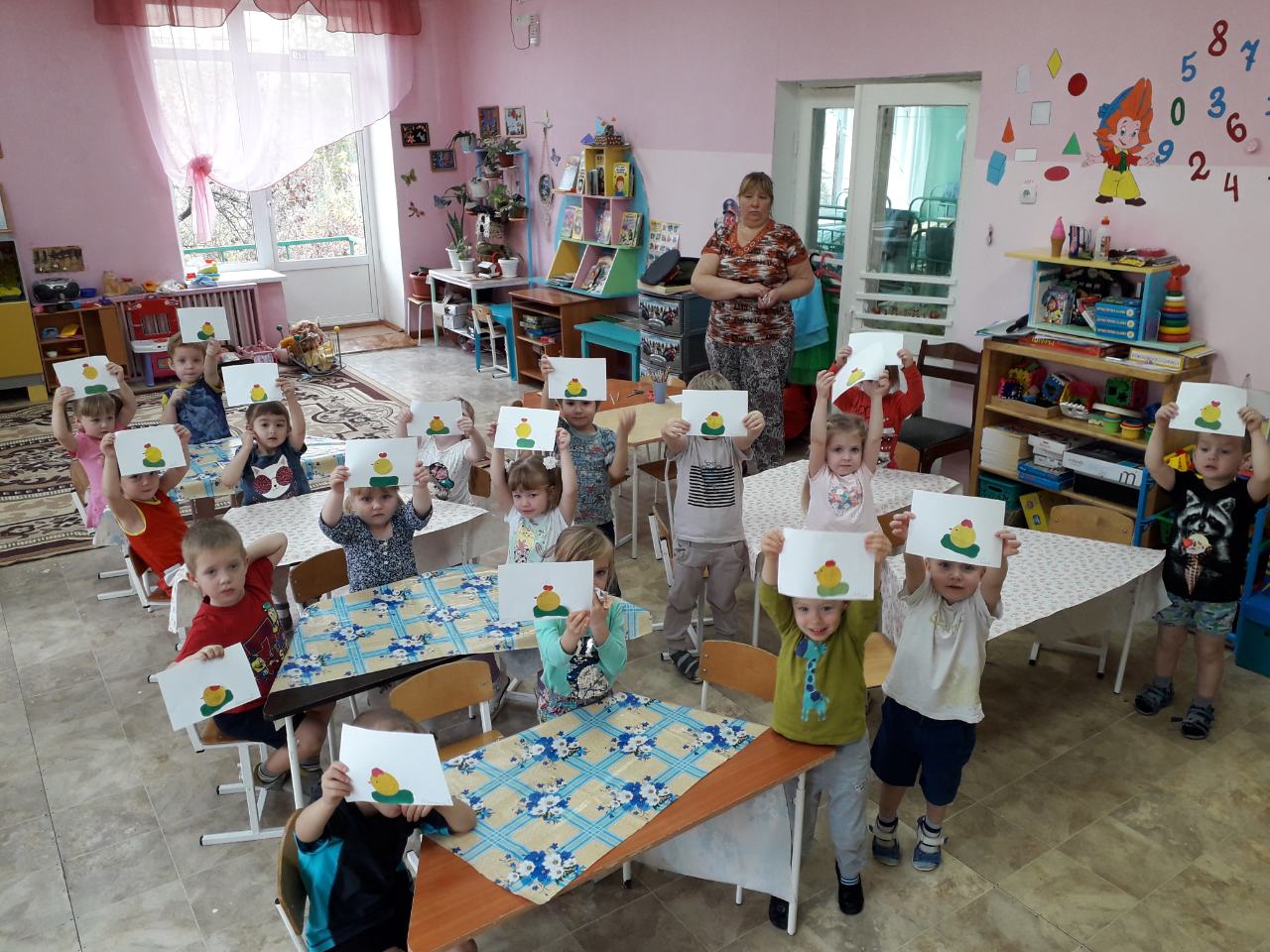 Как известно, интерес к труду, необходимые трудовые навыки и личностные качества закладываются в детстве. Задача педагогов и родителей – не пропустить этот момент, ведь дошкольный возраст – ответственная и благодатная пора, когда ребёнок с радостью открывает для себя удивительный мир окружающей действительности. Для него радость бытия, радость познания, радость взросления – обычное состояние.Труд должен войти в жизнь ребёнка радостно и помочь в успешном всестороннем развитии.
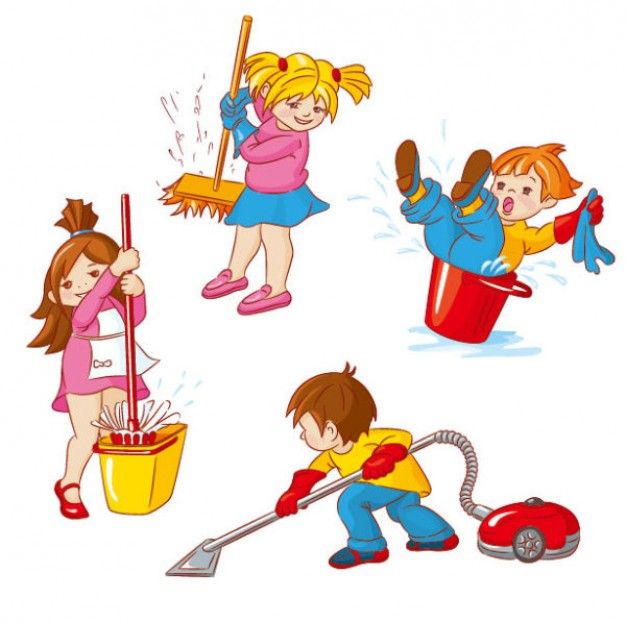 Задачи трудового воспитания дошкольников (Л. В. Куцакова)                  Цель: формирования положительного отношения к труду.                                                               ЗАДАЧИ
ВИДЫ ТРУДОВОЙ ДЕЯТЕЛЬНОСТИ ДОШКОЛЬНИКОВ
Огромная роль в развитии и воспитании ребенка принадлежит игре, отдельным игровым ситуациям - важнейшим видам детской деятельности. Советский педагог В.А. Сухомлинский подчеркивал, что "игра - это огромное светлое окно, через которое в духовный мир ребенка вливается живительный поток представлений, понятий об окружающем мире. Игра - это искра, зажигающая огонек пытливости и любознательности" .
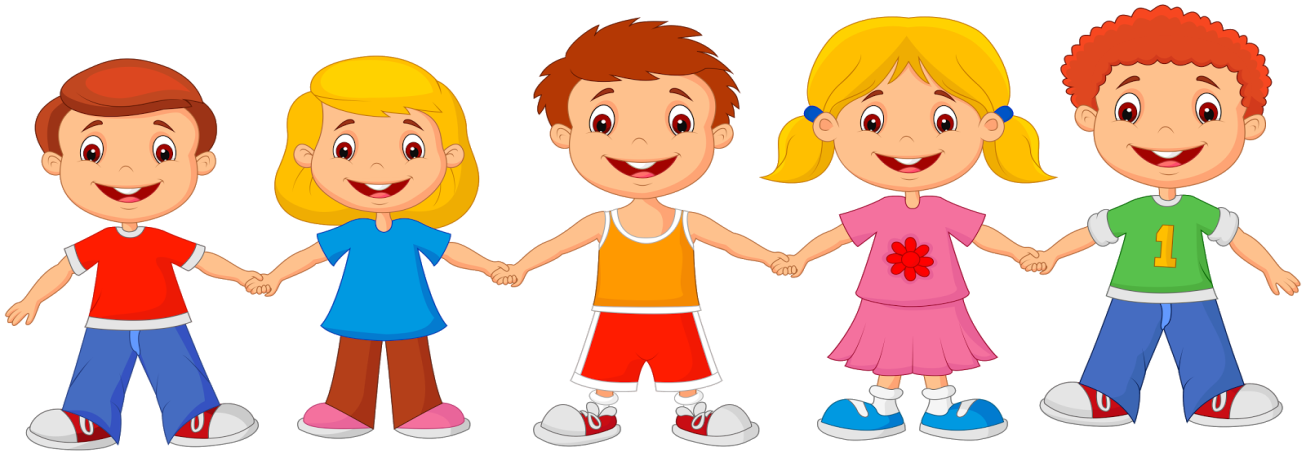 Основной девиз                        «Игра и труд рядом идут»Игра – ведущий вид деятельности дошкольников, поэтому организация трудовой деятельности происходит через использование игровых методов и приемов.
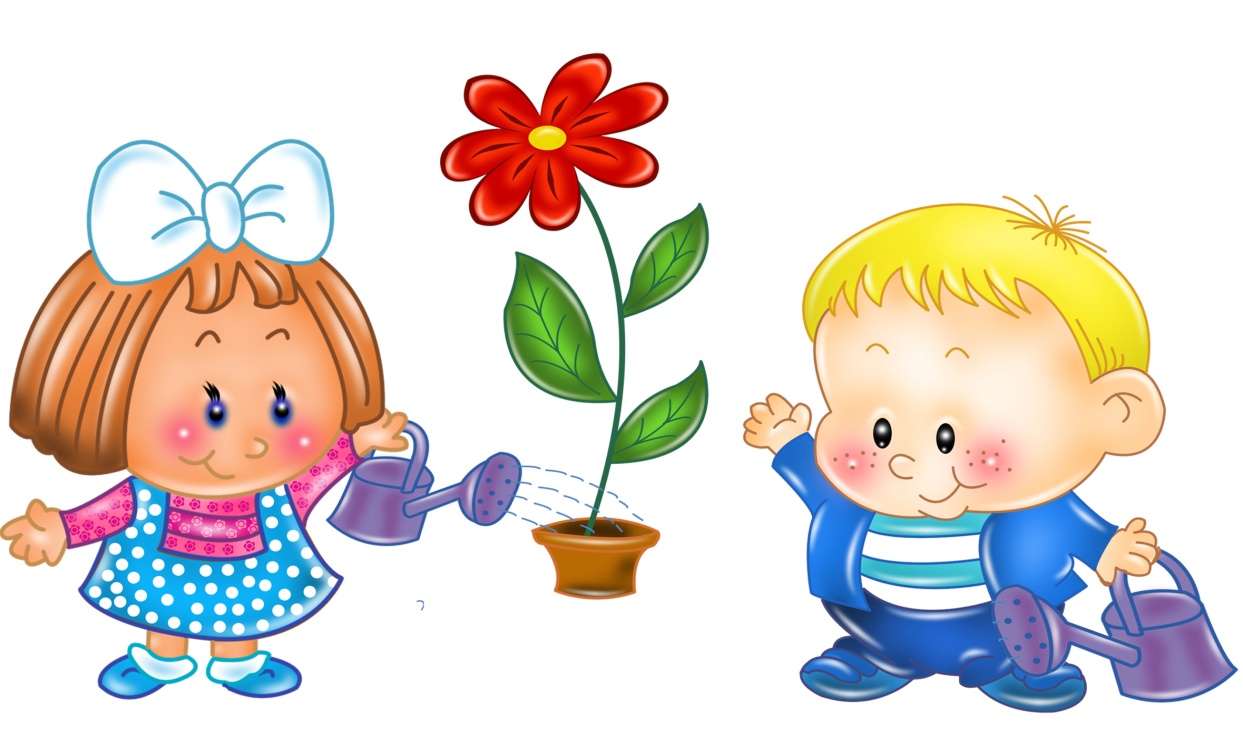 Самообслуживание
 направлено на уход за собой (умывание, раздевание, одевание, приема пищи)
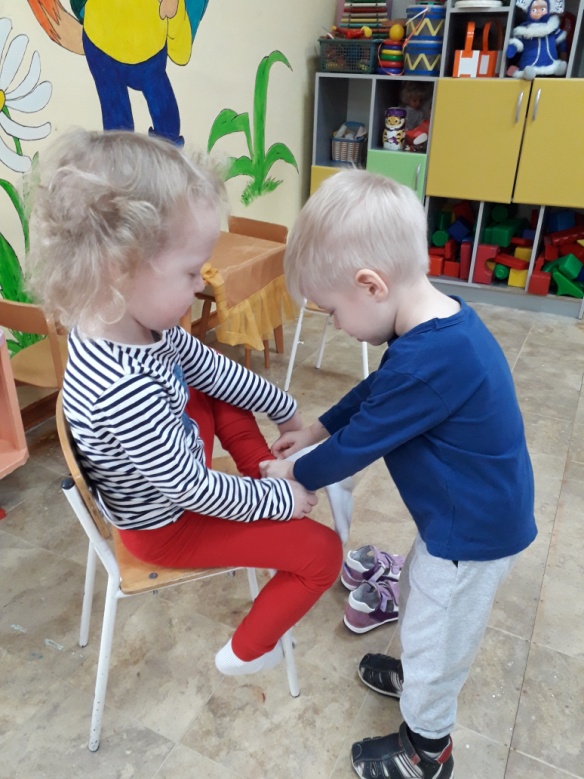 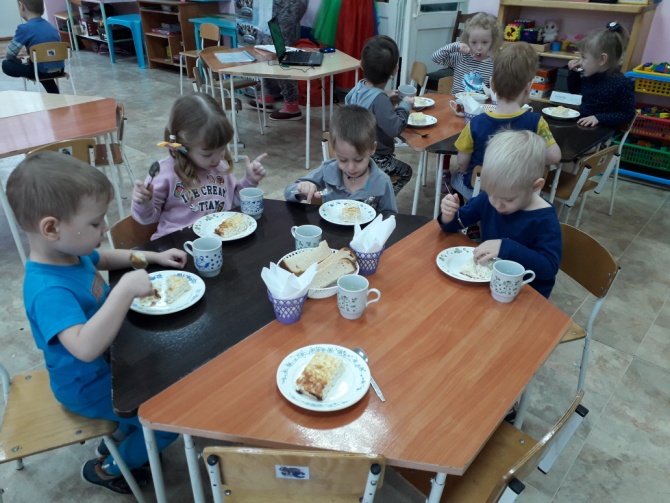 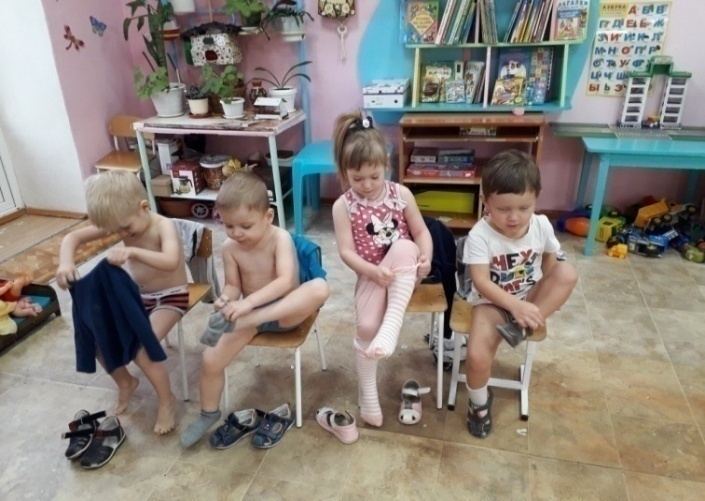 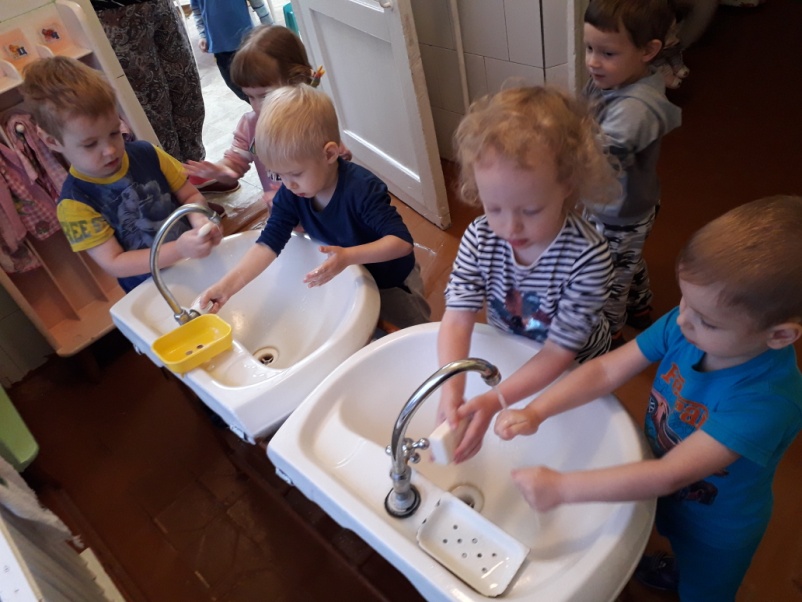 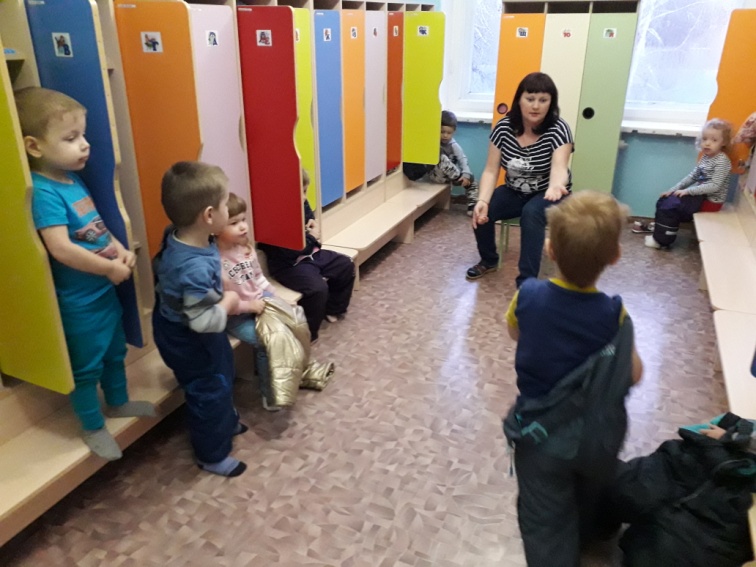 Хозяйственно- бытовой труд в группе
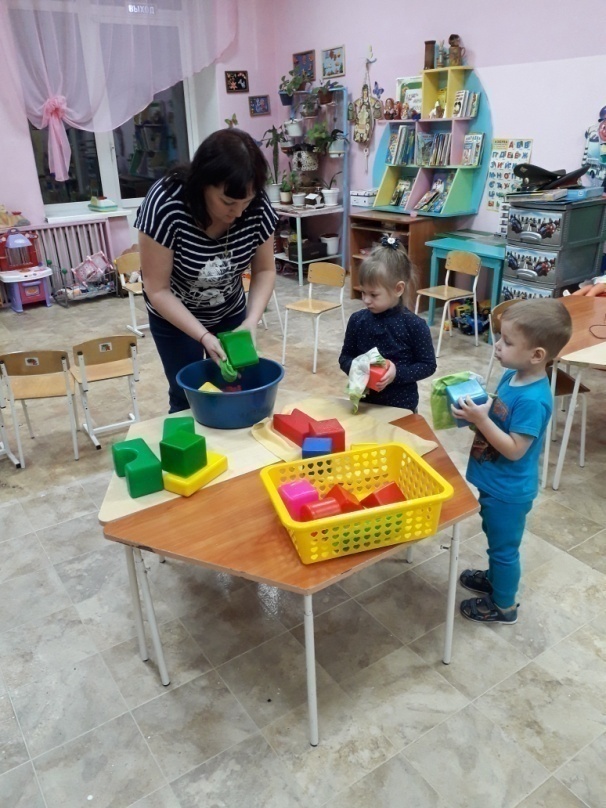 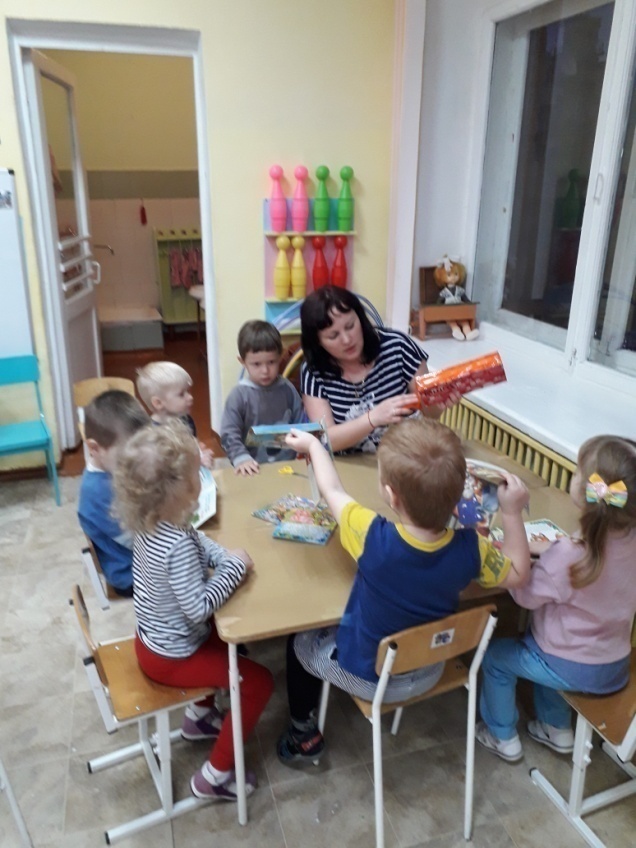 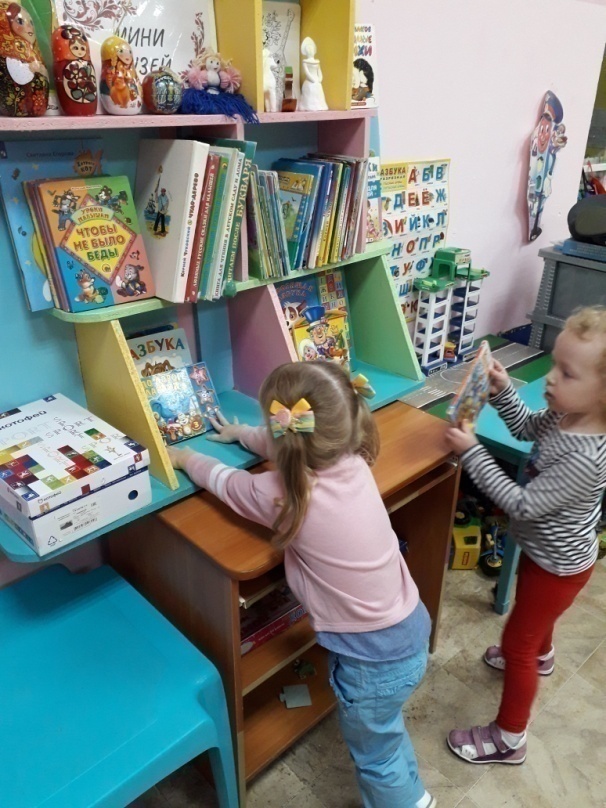 Не мешайте мне трудиться,
Я водицы принесу.
Я колодезной водицей 
Всех, конечно, угощу.
Пейте, пейте, не жалейте,
А хотите в лейку лейте.
Поливайте огород, 
Он ведь тоже воду пьет!
Трудовая деятельность 
в уголке природы
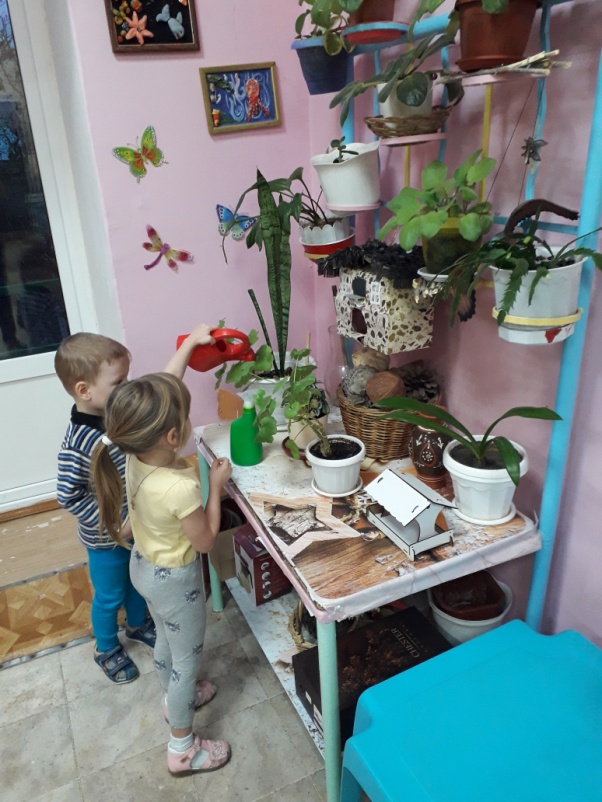 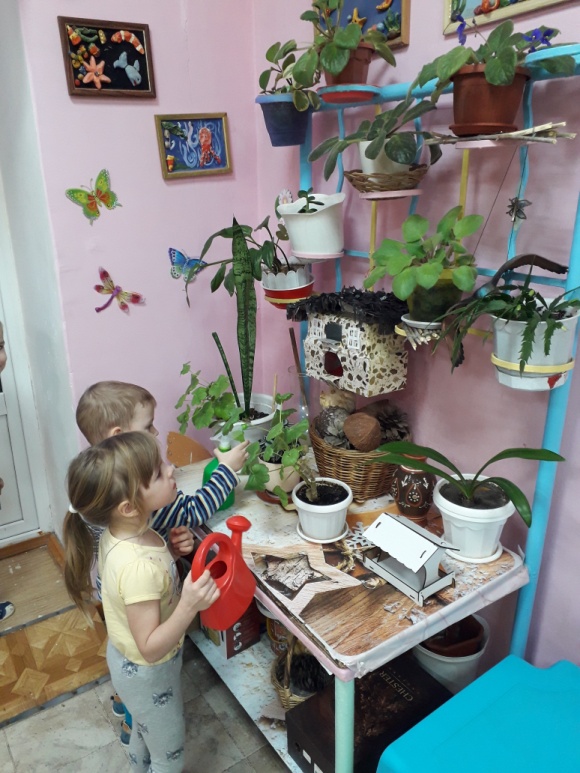 Труд в природе
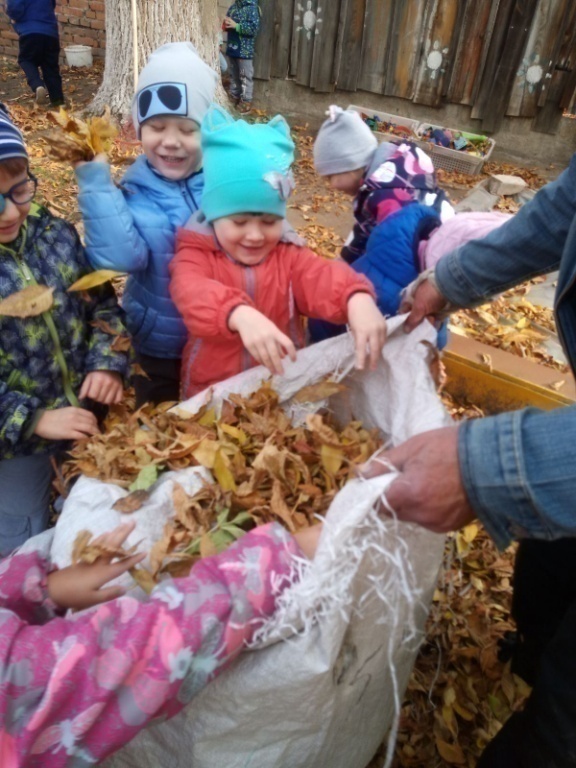 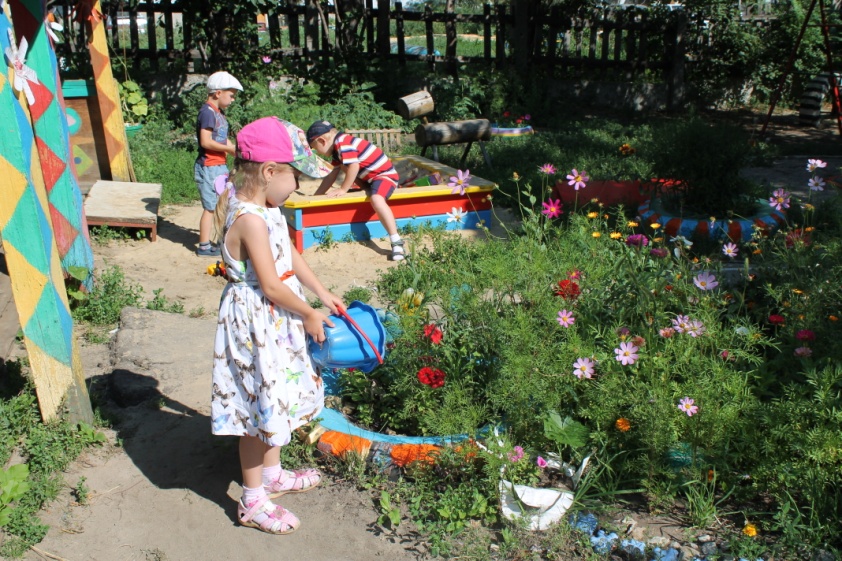 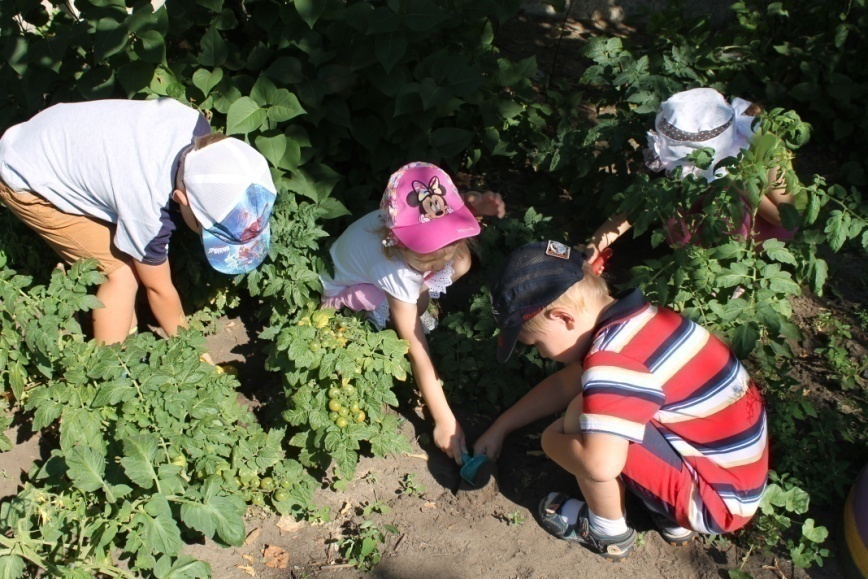 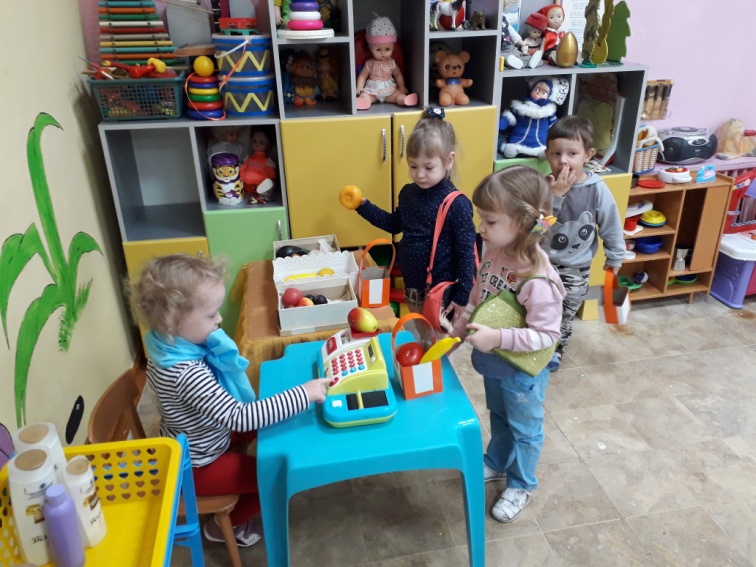 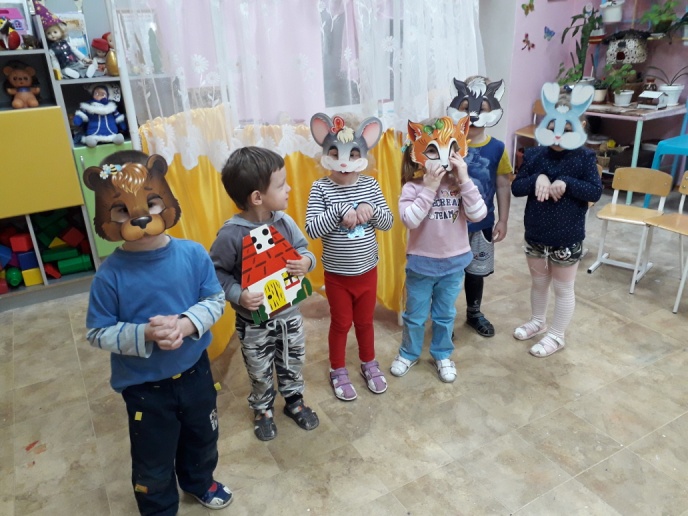 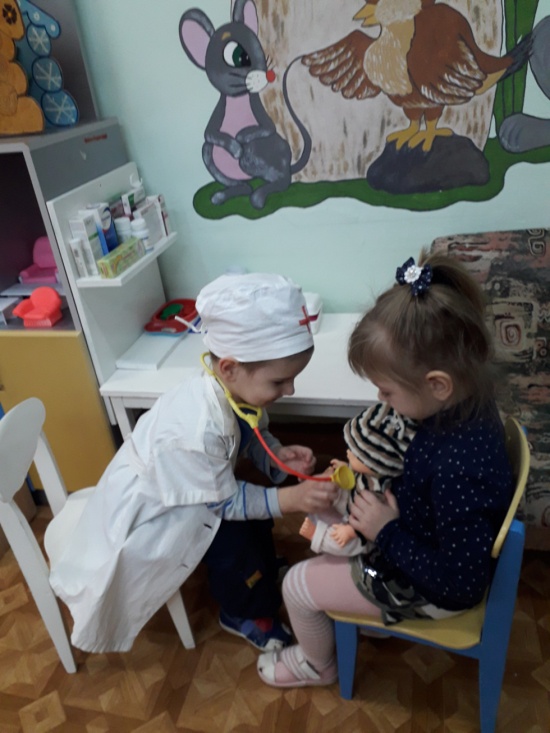 методами  и
приемами являются: игровые ситуации, драматизация, использование поэтических текстов, песен, потешек…
Игровые ситуации
«Зайка едет в детский сад»
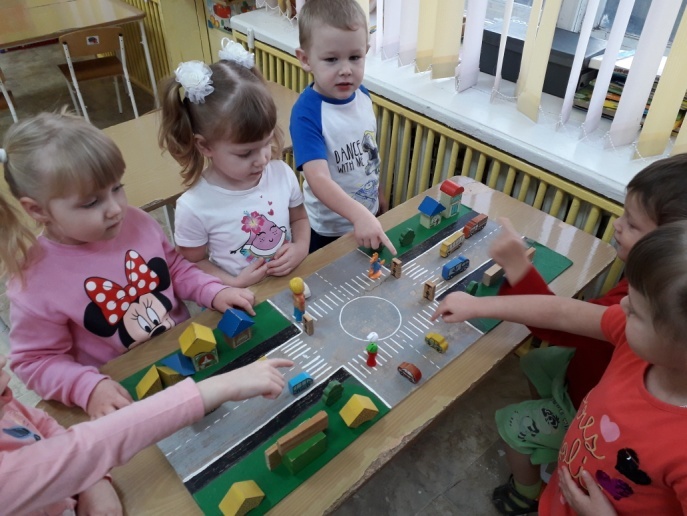 «Котик простудился»
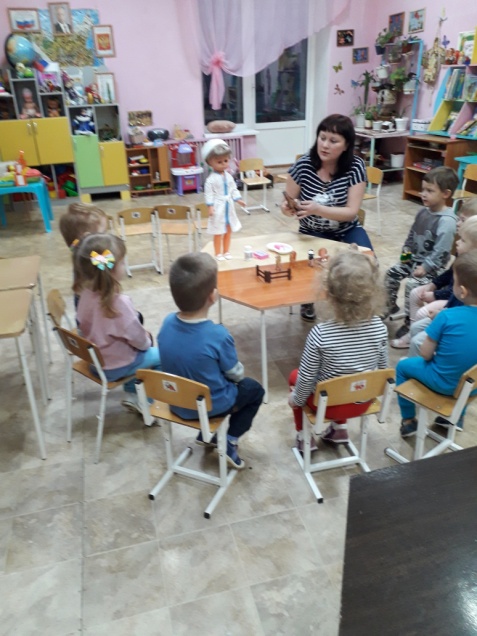 «Помоги Мише собрать игрушки в детском саду»
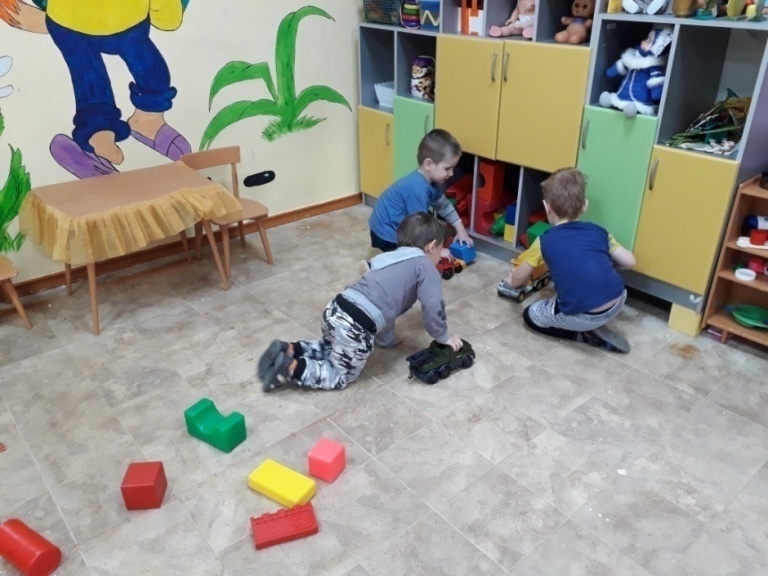 «В гостях у кукол»
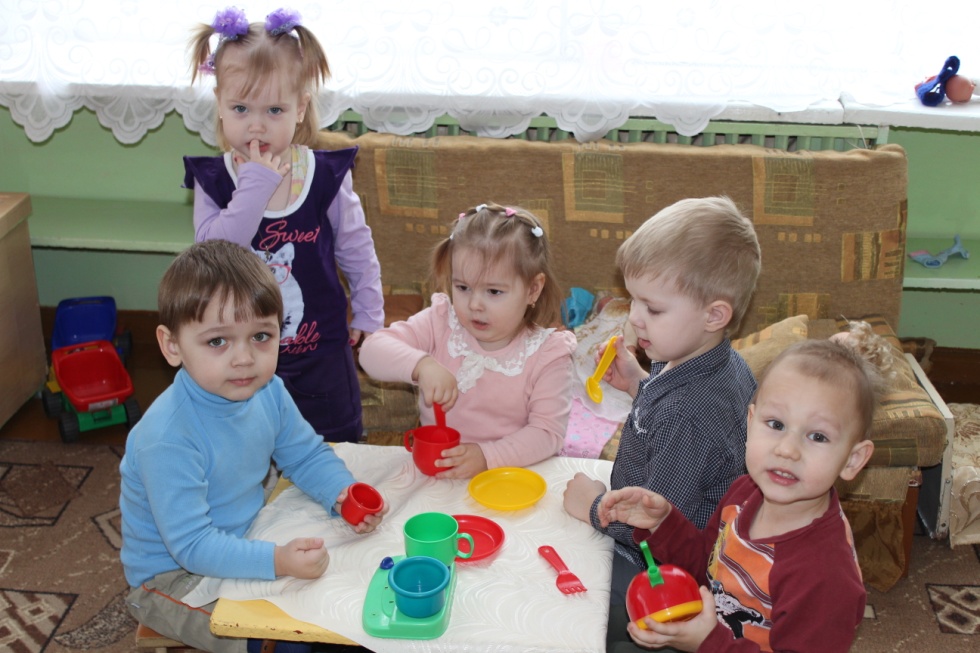 «Построим башенку для принцессы»
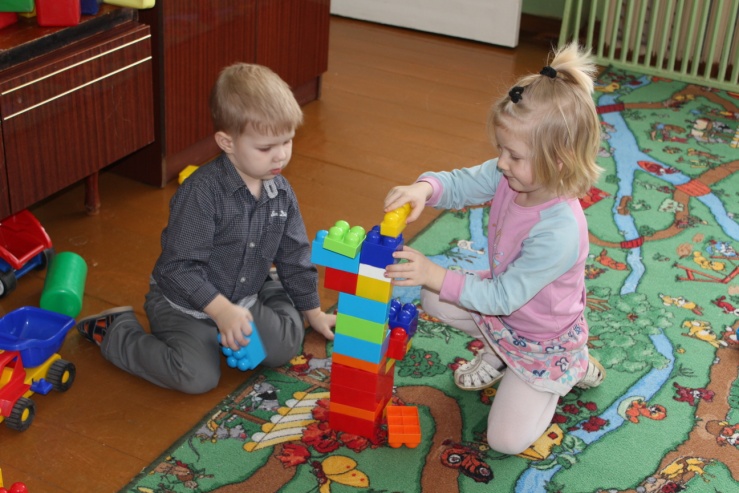 Трудовое воспитание детей осуществляется успешно при условии совместной работы детского сада и семьи
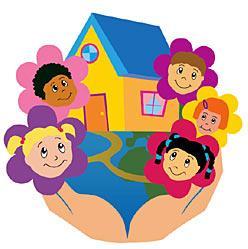 Формы работы с родителями: 
совместные творческие встречи, 
досуги,
 выставки детских поделок
Выставка творческих работ
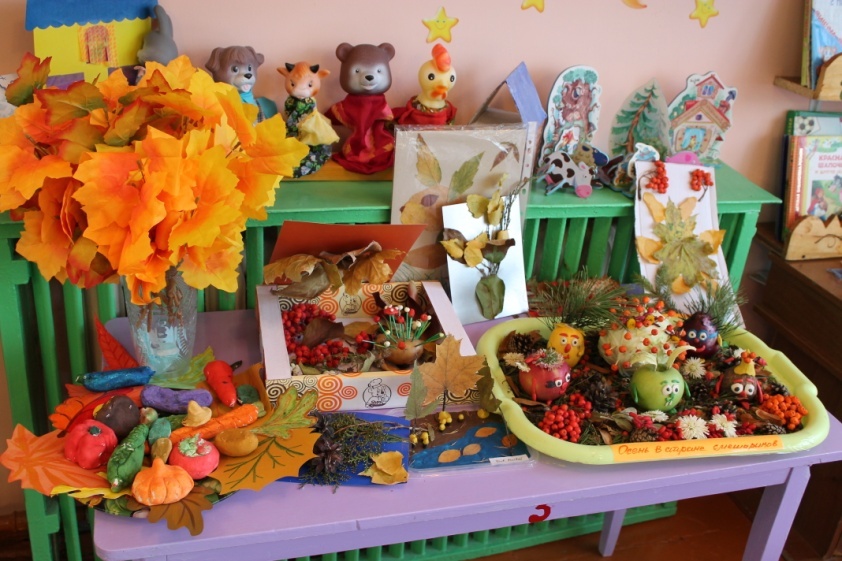 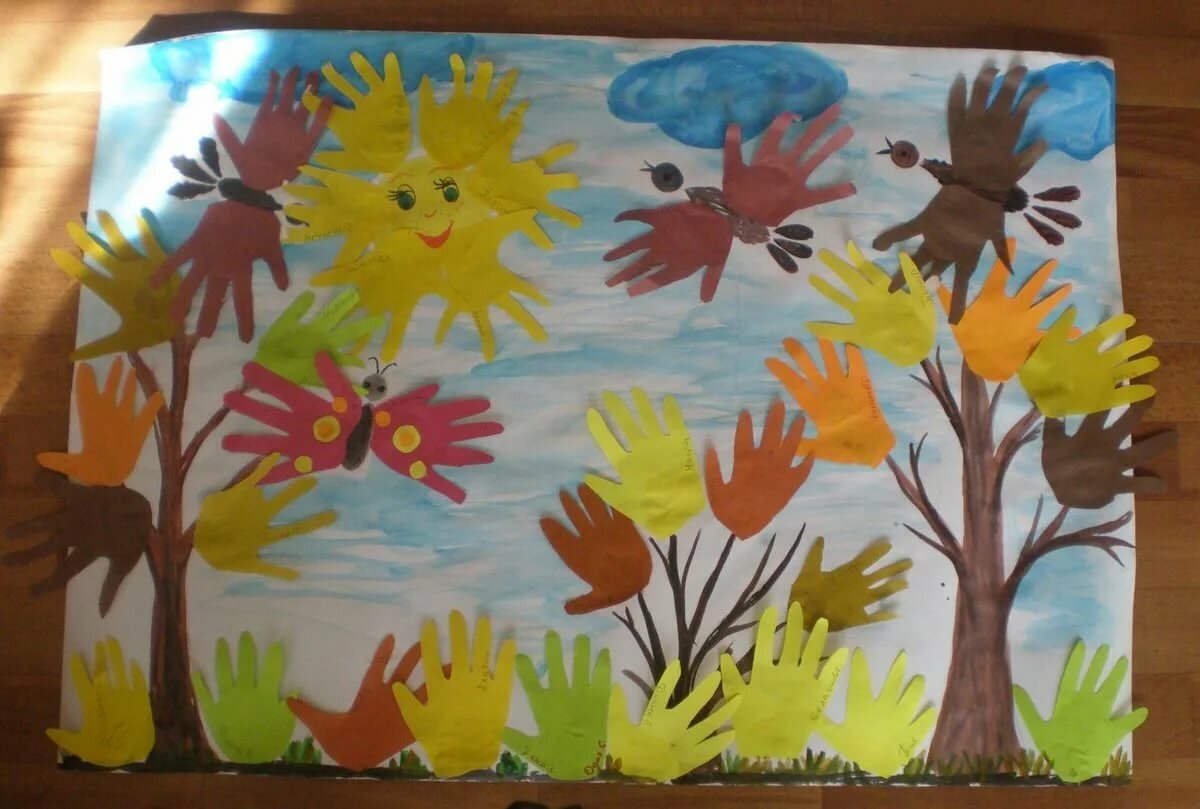 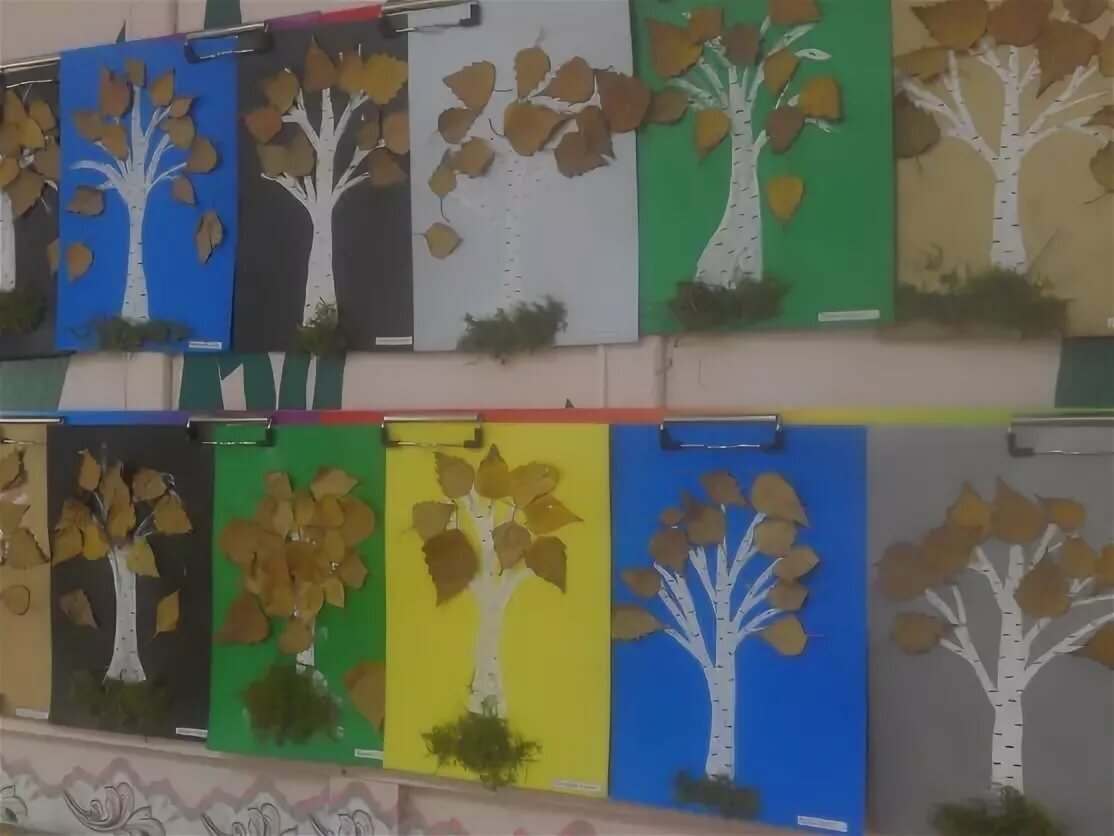 «Час работы научит большему, 
чем день объяснений, ибо если я занимаю ребенка в мастерской, 
его руки работают в пользу 
его ума:
 он становится философом, считая себя только ремесленником.» 
Руссо Ж.
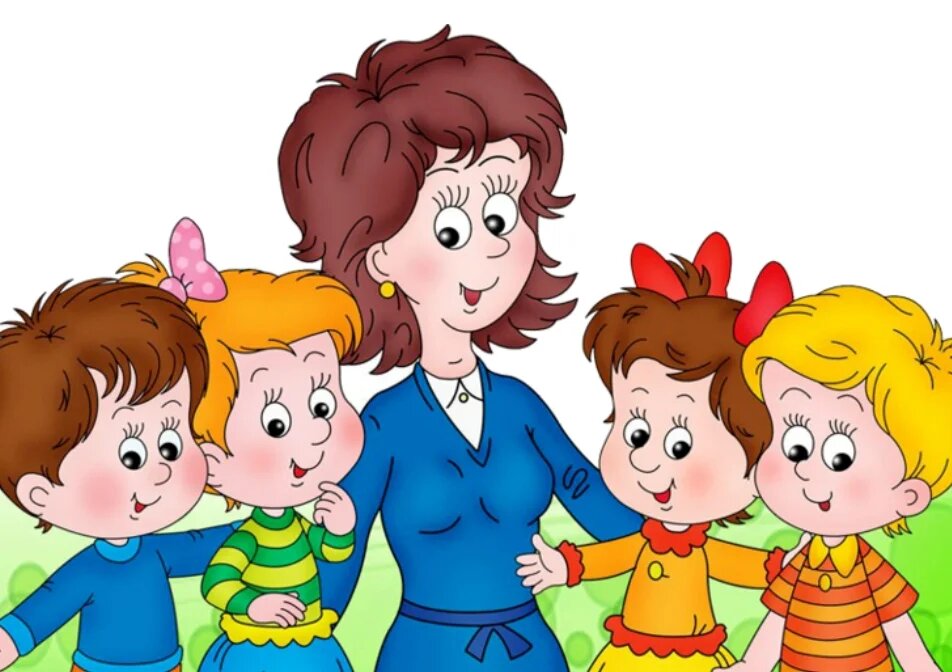 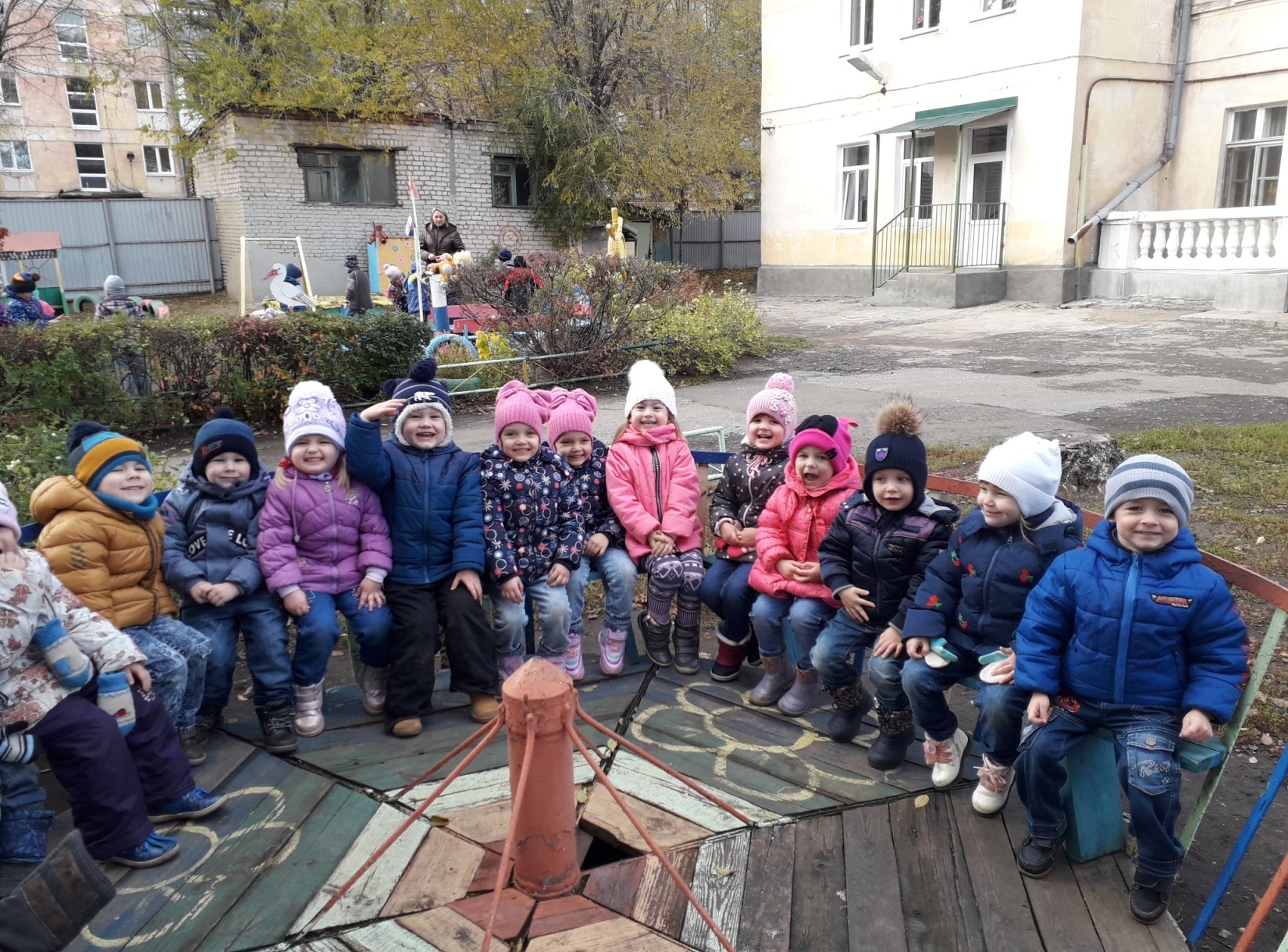 Спасибо
за внимание !!!